Evaluating websites
Is this site any good or is it just crap?
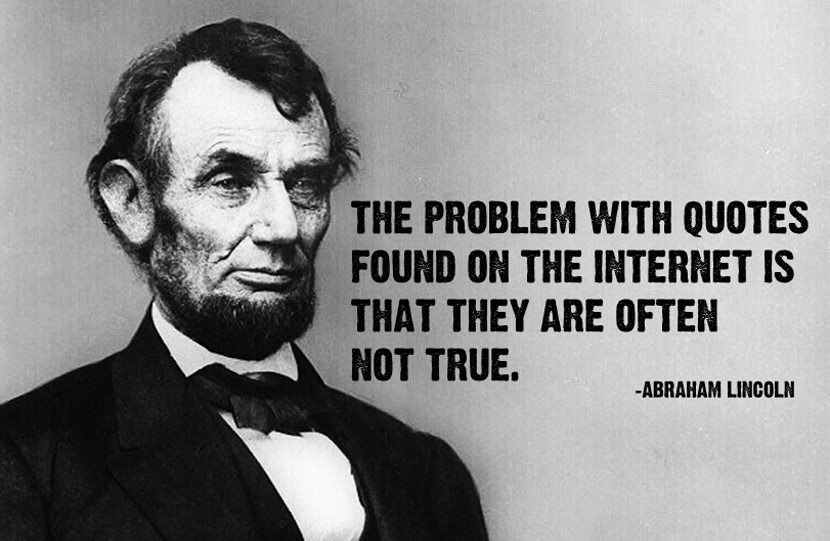 Short video clips:
Evaluating Websites 1:57

Evaluating Websites with Mrs. Thompson 3:01

Evaluating Websites with the 5 Ws
Anyone can post anything on the Internet…
Without it ever being fact-checked or edited!

How do I know if the site is worth using? 
--or—
Am I wasting my time?


There are a few things you should take into consideration to help you decide…
1.  Professionalism
Does the site look professional?

Does the language sound serious & credible?

Does the site use correct grammar & spelling?

Is there a balance of text & images? (instead of being mostly images) 

If the site doesn’t look credible, odds are it isn’t.
2.  Authority/expertise
*Does this person even know what they’re talking about?*

"About us” Section--Information given about the author:  Name & Contact Info? Background? Qualifications/Credentials? Awards? 
	Think about accountability, validity, legitimacy, reliability, reputation, etc. 

Preferred domain—Look at the url.  Is it a .gov, .edu, or .org-hosted site?    (*.com isn't always bad…If it’s a .com.co, be suspicious.)

Look for quotes—Who is quoted? Is that person an expert? Do they at least know what they’re talking about?
3.  Accuracy/integrity
Is the site written for informational/educational purposes?

Are there valuable links to other sites?

Is there a Bibliography/Works Cited so you can check (cross-reference) the information?

Does the page contain primary source material (original sources, first hand accounts, of information)?
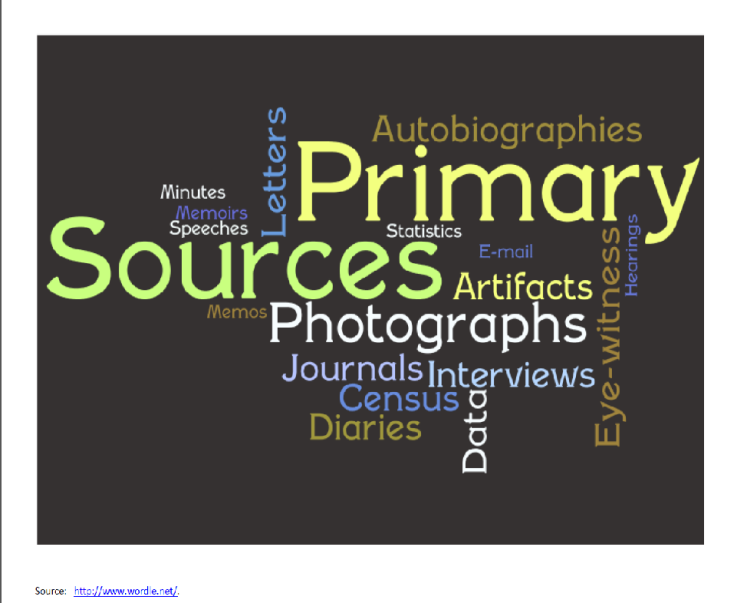 4. relevance
Does the info fit your purpose? 

Does the title clearly match the contents? 

Are there valuable links to other sites?   
		Do those links make sense & match the contents?

Is the story completely outrageous? Some “news” sites are simply satire (humor, irony, exaggeration, ridicule, mockery, sarcasm) & should be seen as such.  They are fun, but not academic.  (Examples: The Onion, The Borowitz Report )
5. Currency/timeliness
When was the site created? Is it current? When was it last updated? 

Do the links work? (Should be few or no dead links.) 

Are the links up-to-date? (This goes hand-in-hand with someone updating it.)
6. Point of view/objectivity
Balanced Viewpoint--Provides both points of view (Info not  biased or slanted)
			
Site should contain more facts that opinion. If opinions are given, they should be in a non-inflammatory, respectful way.

Purpose of site is to inform rather than to persuade.

Limited advertising--Make sure the page isn't just trying to sell you something. 

*Diversify your sources—One way to make sure you are objective is to look at more than one news source. *
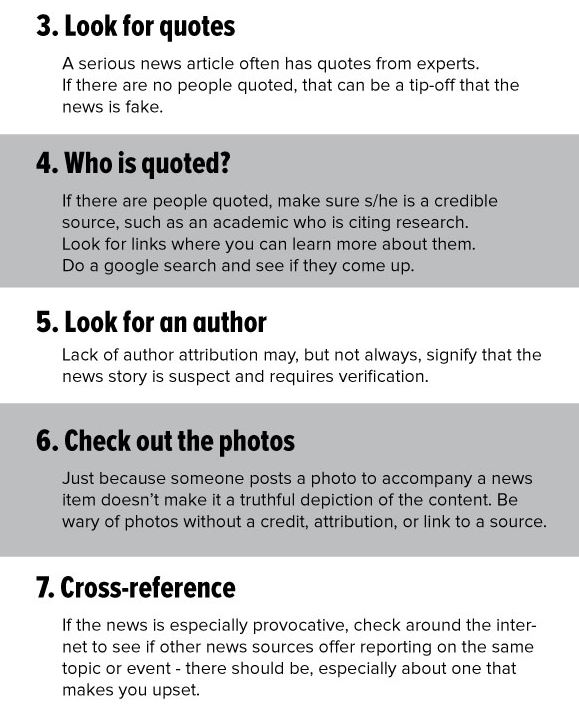 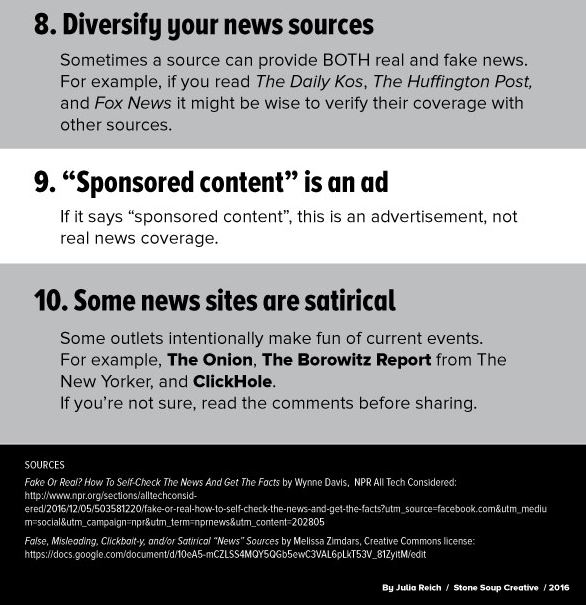 Helpful websites
Teaching Digital Literacy & Combatting Fake News


How to Evaluate Information (with Checklist) 


How to Spot Fake News/Propaganda (Lesson Plan)
How savvy are your students?
7 Fake Web Sites to Really Test Their Evaluation Skills:

Websites to test evaluation skills
bibliography
Kirschenbaum, Michele.  "Evaluating a News Article."  EasyBib (2016). 


Kapoun, Jim.  "Teaching undergrads WEB evaluation:  A guide for library instruction." C&RL News (July/August 1998): 522-523.